Портфоліо учасника Всеукраїнського конкурсу
« Шкільна бібліотека – 2020» 
у номінації
«Бібліотека – територія читання»
Кузьменко Антоніни Іванівни,
бібліотекаря Кам'янської  ЗШ  
І – ІІІ  ступенів
Апостолівського району
Апостолівської об'єднаної територіальної громади
Дніпропетровської області
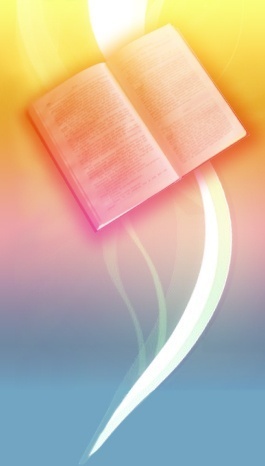 Кожен із нас може отримати 
в бібліотеці душевний спокій,
утіху в печалі, моральне оновлення і 
щастя, якщо тільки вміє володіти тим 
дорогоцінним ключем, який відкриває 
таємничі двері цієї скарбниці.
Лебок
Проблема, над якою працюю:
«Вивчення та розвиток читацьких інтересів користувачів  шкільної бібліотеки»
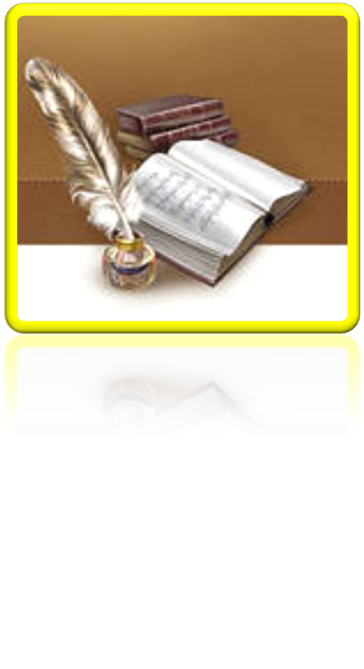 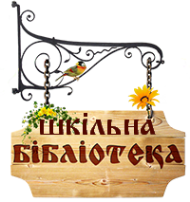 Моя візитівка
Життєвий девіз:
«Всі перемоги починаються 
з перемог над самим собою»
К
Е
О
Р
Д
БІБЛІОТЕКАРЯ
«Те, що йде від серця, до серця й доходить»
Пієпіт
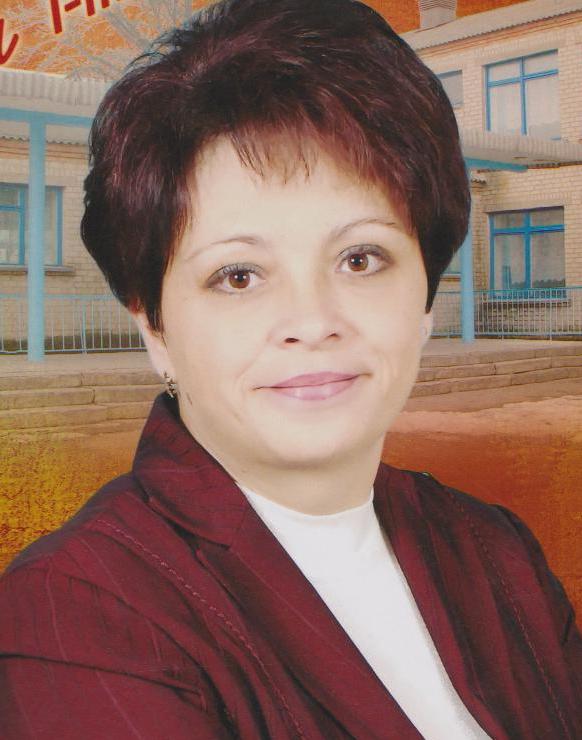 Моя візитівка
Стаж роботи        1 рік 1місяць

Курси підвищення кваліфікації
          07.10.2019 – 18.10.2019
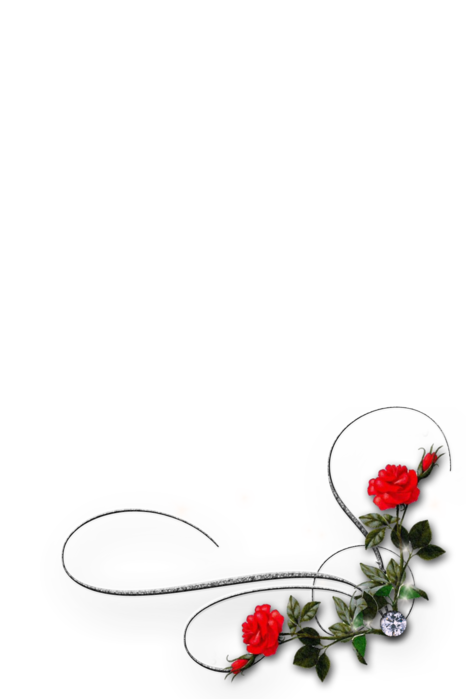 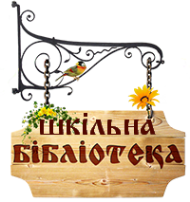 Бібліотекар! Це слово повне сонячного змісту,За ним стоїть безмежний, мудрий світ…Бібліотекар! Стільки в слові змісту!Його тепло – навік в моїй душі.Я б пішов стежиною тієюЧерез поля-замети – аж туди.Де в царстві книг живе казкова фея,Що може світ закрити від біди.	                                                               В.Колодій
Мета і принципи роботишкільної бібліотеки
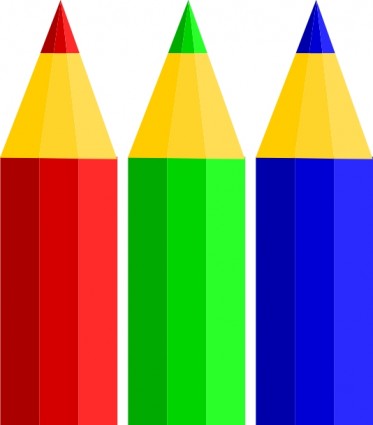 Навчальна
Виховна
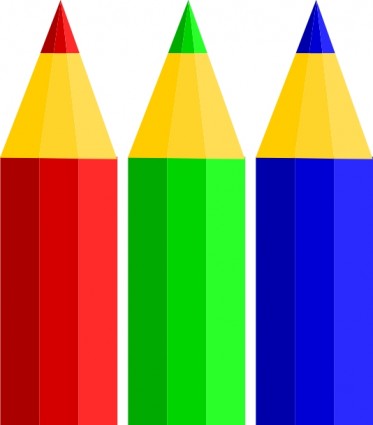 Розвивальна
Функції шкільної бібліотеки
Культурологічна
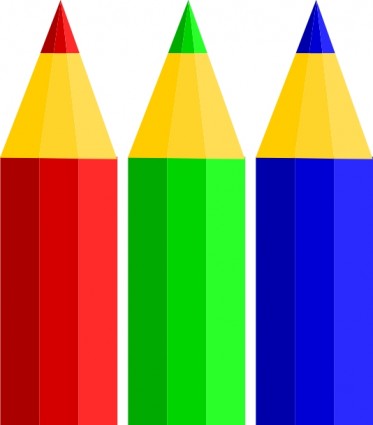 Пізнавальна
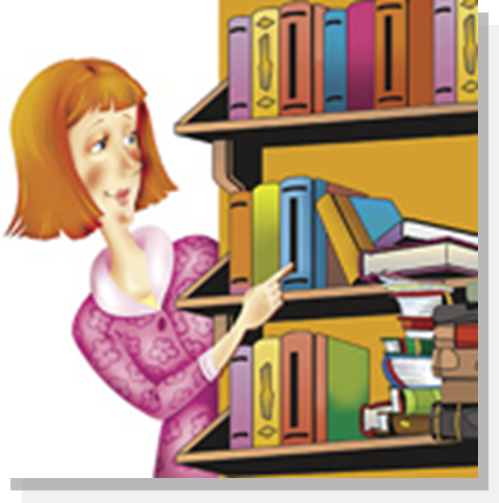 Навчально-збагачувальна
Інформаційна
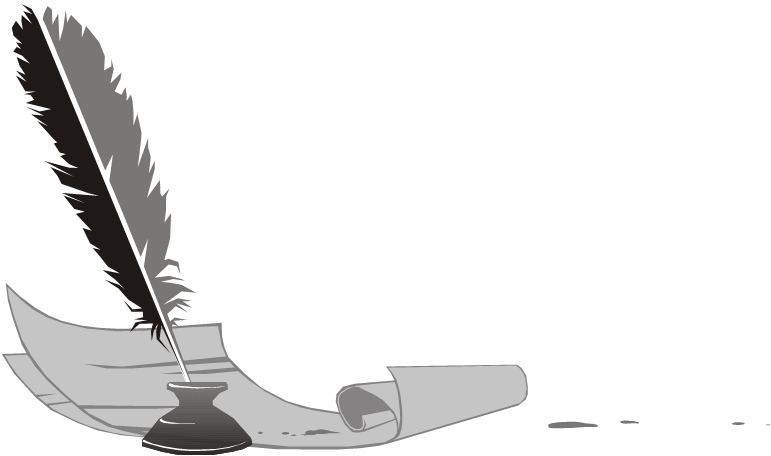 Нові бібліотечні технології
Години книголюба
Інформаційні 
тренінги
Інтелектуальні 
літературні конкурси
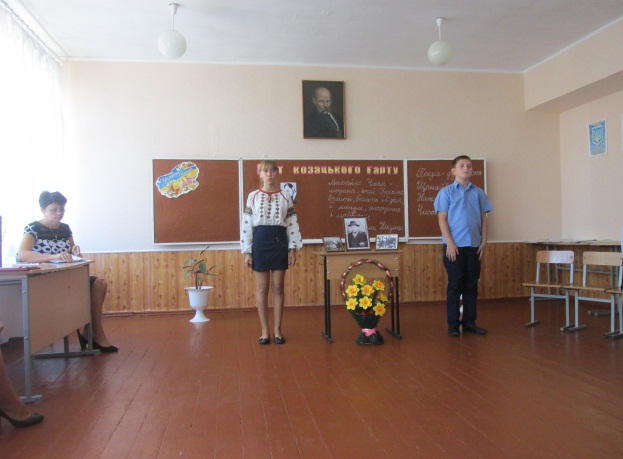 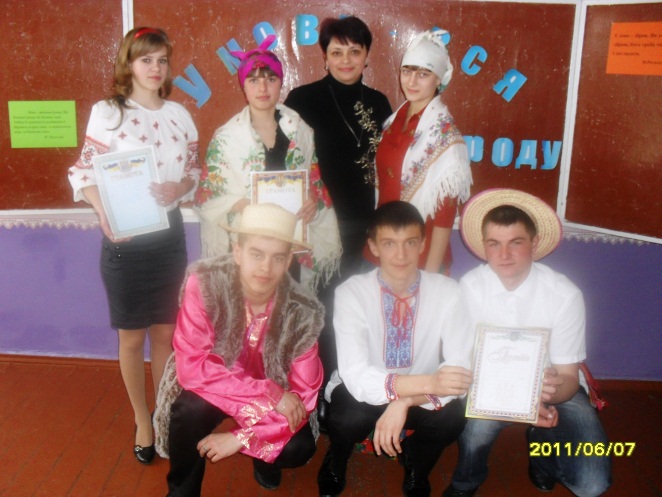 Нові інтерактивні форми роботи з популяризації книги
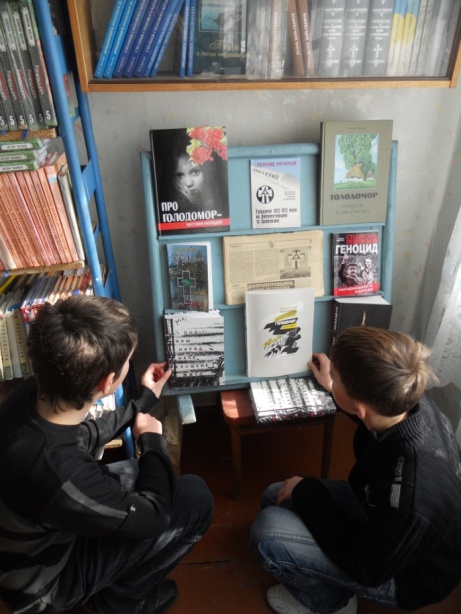 подорожі в історію
літературний марафон
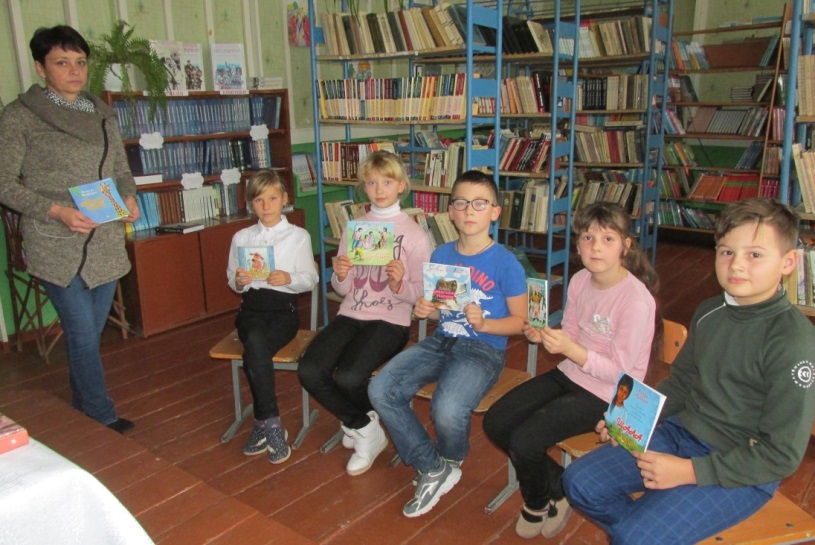 літературні ігри
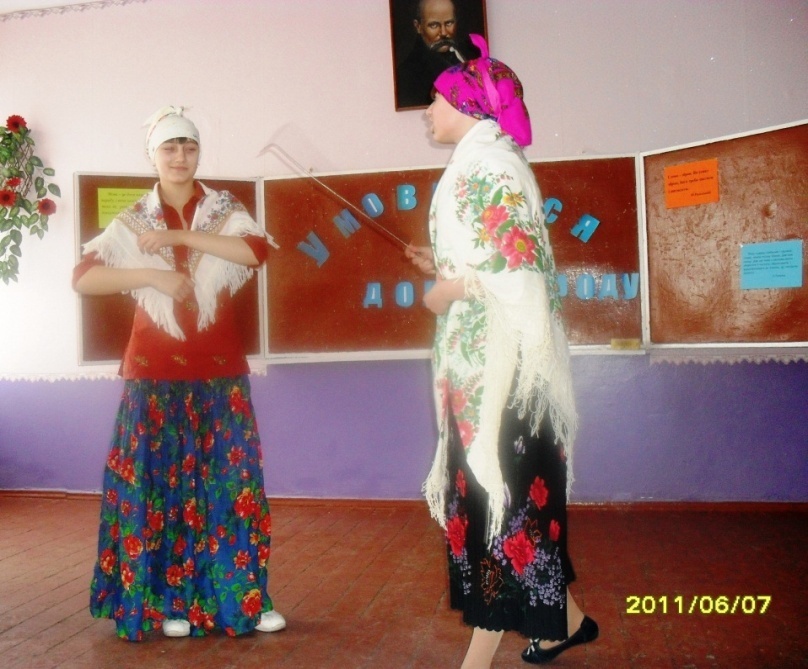 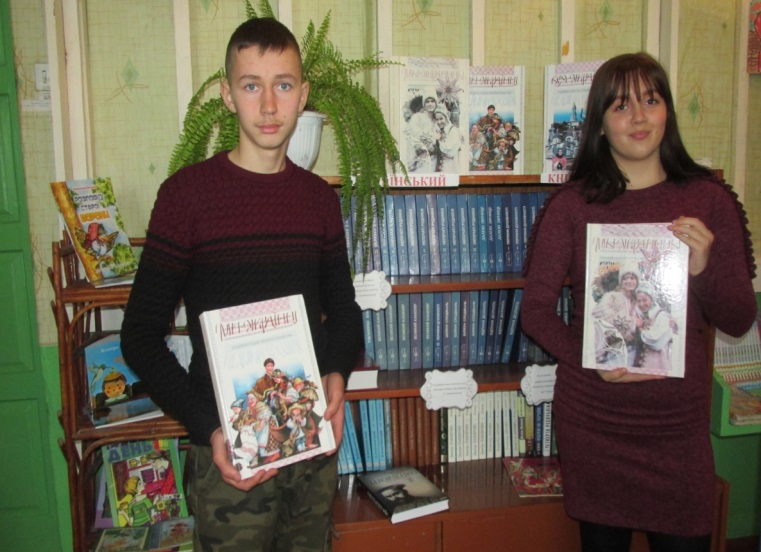 Світло книги не згасне у вашому домі
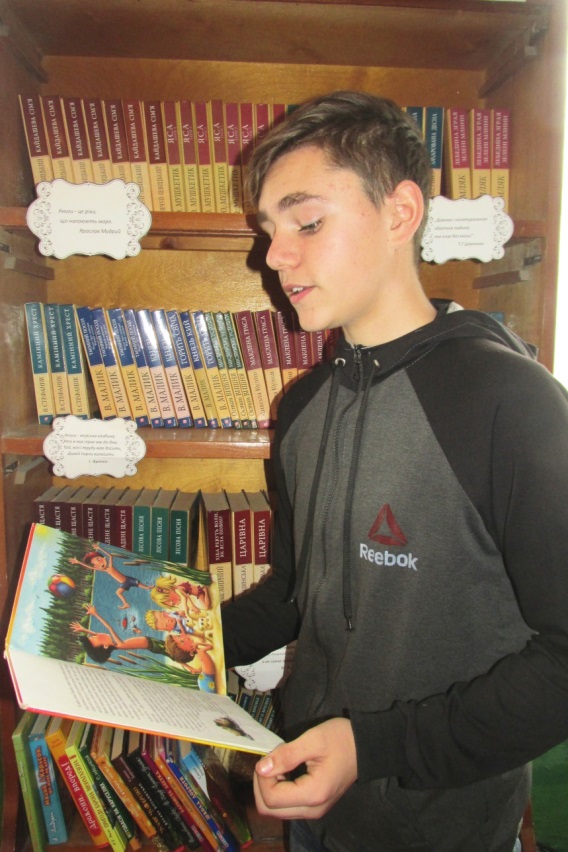 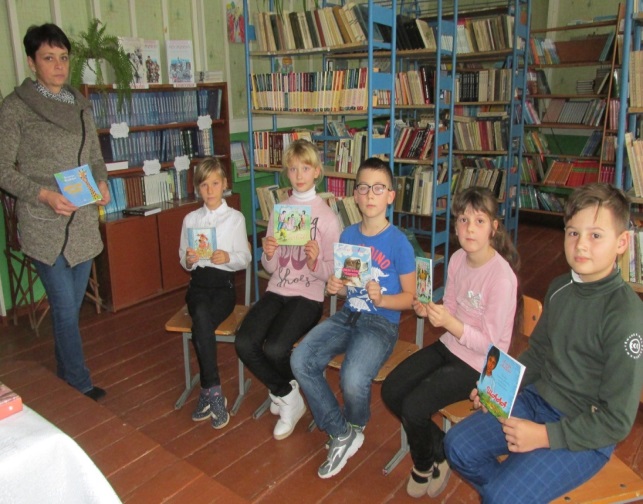 Художня література
10276
Загальний фонд 
бібліотеки
Підручники4644
1-4 класи
1007
10-11 класи
1547
5-9 класи
2009
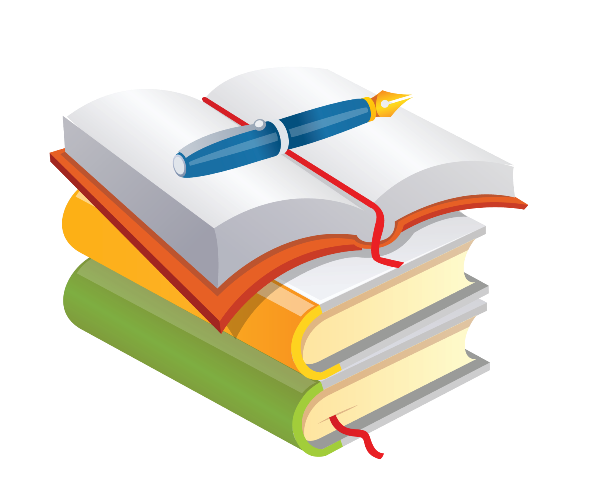 Користувачі шкільної бібліотеки
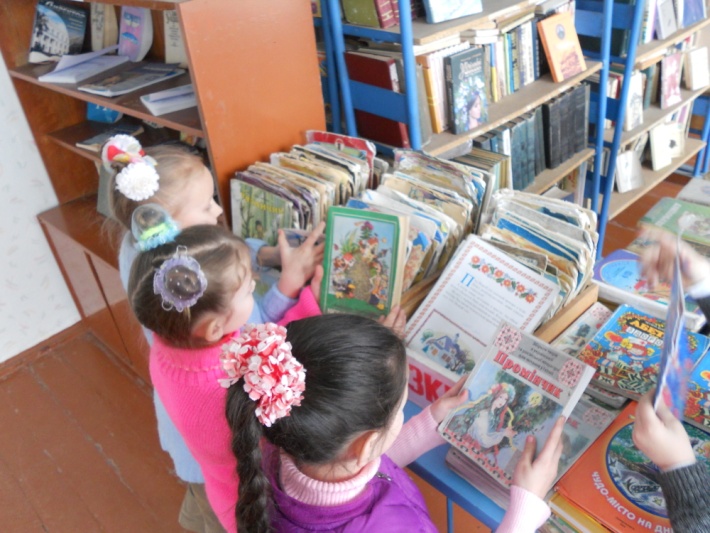 БІБЛІОДРАЙВ
Бажаю всім  насолодитися
Інтригою захоплюючого сюжету та здійснити
Безліч подорожей разом з героями книг
Легкого читання
Інтелектуального спілкування
Отримати можливість зустрітися з задушевними
Друзями і порадниками та відчути
Радість і насолоду від творів
Авторів відомих українських
Й зарубіжних  письменників і поетіВ
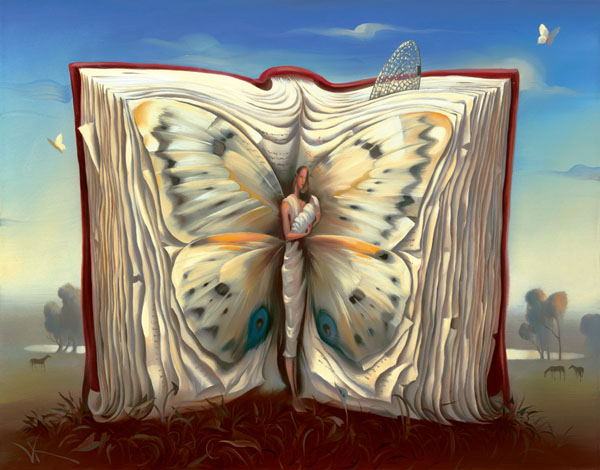 Закінчується свято – залишається щоденна робота…
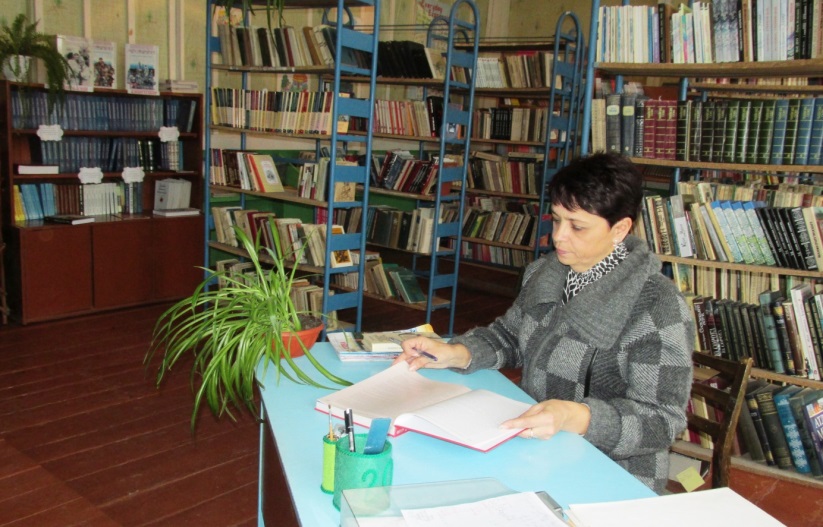 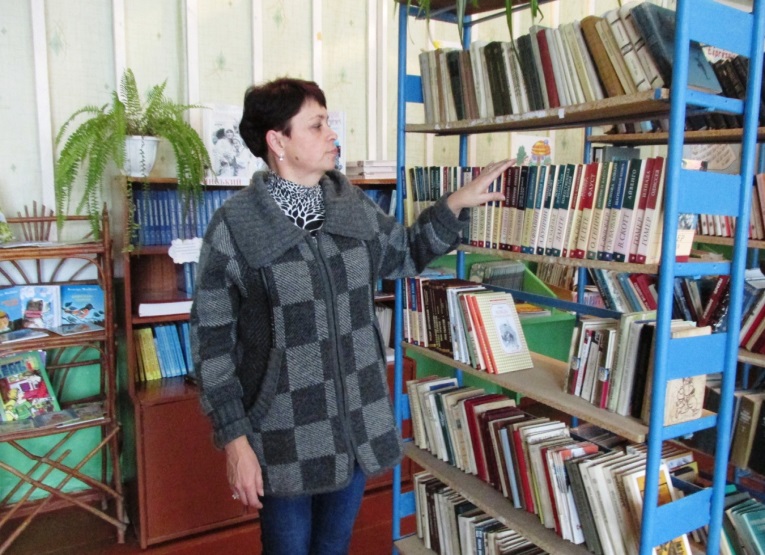 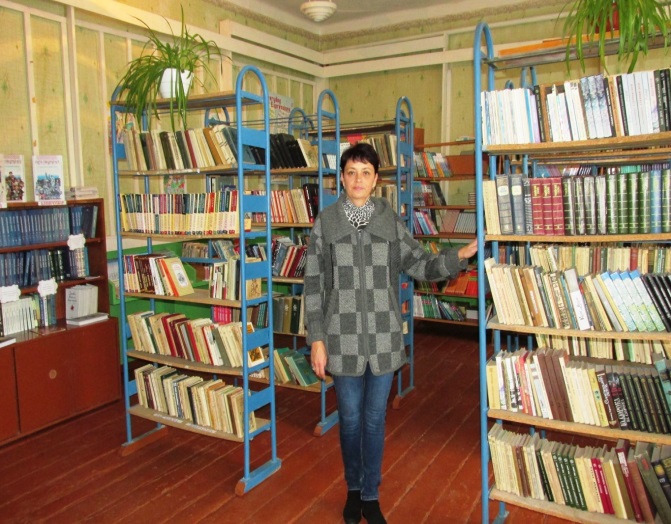 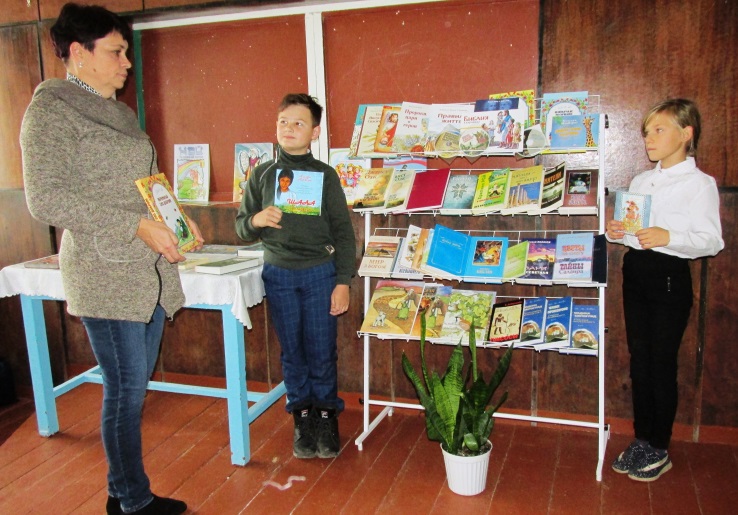